Տերն ու ծառան
Հովհաննես Թումանյան
Տերն ու ծառան Հ. Թ․
Ծառան աշխատում էր բայց տերը չեր վճարում ծառաի ռոճիկը։Բայց միուս եղբայր խորամանկ էր,նա  ել էր գալիս տերի մոտ։Եվ փոքրիկ եղբայրը խորամանկությամբ
Տիրոչը ստիպու է խաղտել պայմանը,մարի ասում է եղբորս ռոճիկը և տուր իմ ռոճիկը ես գնամ ազատվեմ։
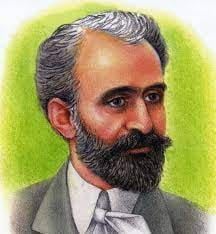 Image: Change block type or style
Change alignment
Add title
Տերը սիրում էր խաբելիր ծառաներինը և անվճար աշխատացնել։Իսկ ծառան խելացի էր և խորամանկ։
Մեծ եղբայրն էր արդար բայց տերը արդար չեր։
Արդար էր որովհե տև եկել էր արդարություն հաստատ ելու և ռոճիկը վերձնելու։
Տերն ու ծառա ֆիլմն շատ հետաքրքիր էր նրա մեջ խաղում էր ծառայի դերը Ֆրունզիկ Մկրչյանը։